طريقة المسابقة 
طريقة الاختيار الحر 
طريقة الاعداد والتأهيل 
طريقة الاختيار الديمقراطي
طرق اختيار الموظف العام
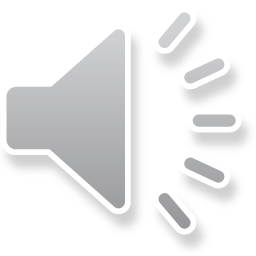 يجب ان  يصدر قرار التعيين من قبل السلطة المختصة بالتعيين والا فلا يعد الشخص موظفا عاما وقد استثني من ذلك الموظف الفعلي الذي يمارس اعماله دون قرار التعيين اذ عد القضاء ان اجراءاته صحيحة
السلطة المختصة بتعيين الموظف العام بالعراق
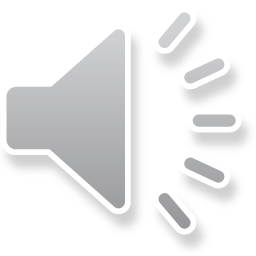 ترتب كافة الحقوق للموظف وتحمل كافة الواجبات 
امكانية الطعن بالالغاء بالنسبة لقرار التعيين ممن يملك مصلحة في ذلك
الاثار المترتبة على قرار التعيين
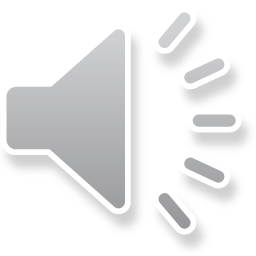 في العراق يسمى النظام بالنظام الانضباطي للموظف العام ويتم بتشكيل لجنة تحقيقية من رئيس وعضوين على ان يكون احدهم قانوني لتتولى التحقيق مع الموظف العام او عن طريق استجوابه من قبل الرئيس الاداري
تأديب الموظف العام
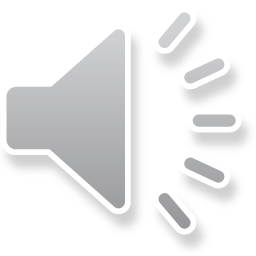